Hall A SBS/BB Gas Distribution
Marc McMullen
Detector Support Group
08/06/19
Contents
SBS/BB GEM gas needs
Hall A SBS/BB gas distribution diagram
UVA GEM testing in EEL 124
Detector Support Group
SBS/BB GEM GAS Needs for Gen + Gen-RP
INFN GEM
18 GEM modules
Requires 2.4 L/h
6  Front Tracker Layers @  3 module per layer
1 additional spare line (7 total gas lines)
One gas line per layer
UVA GEM
44 GEM modules
Requires 3.4 L/h
10 Back Tracker Layers @ 4 modules per layer
+ 4 additional spare layers
One gas line per module
All modules will use Ar/CO2 (70:30)
Mixing system developed by Hall A
Distribution system developed by DSG
Detector Support Group
GMn + GEn-RP Experiment Gas Distribution
All modules require 5 volume exchanges per hour 
Forward Tracker (2.4 L x 5 vol. exchanges = 12 L/h). Each layer gets its own gas line
Back Tracker (3.4 x 5 vol. exchanges = 17 L/h). Each module gets its own gas line
Total flow is 964 L/h
All module/layer supply lines will be ¼” nylon. Manifold supply lines will be ½”.
Big Bite Arm
4 Forward Tracker  Layers
12 modules (4 gas lines)
144 L/h (5 vol. exchanges)
1 Back Tracker Layer
4 modules (4 gas lines)
68 L/h (5 vol. exchanges)
Super Big Bite Arm
2 Forward Tracker  Layers
6 modules (2 gas lines)
72 L/h (5 vol. exchanges)
10 Back Tracker Layer
40 modules (40 gas lines)
680 L/h (5 vol. exchanges)
Detector Support Group
Hall A GEM Gas Distribution
Detector Support Group
Hall A SBS/BB Gas Distribution Estimate
Detector Support Group
UVA GEM Testing in EEL 124 Clean Room
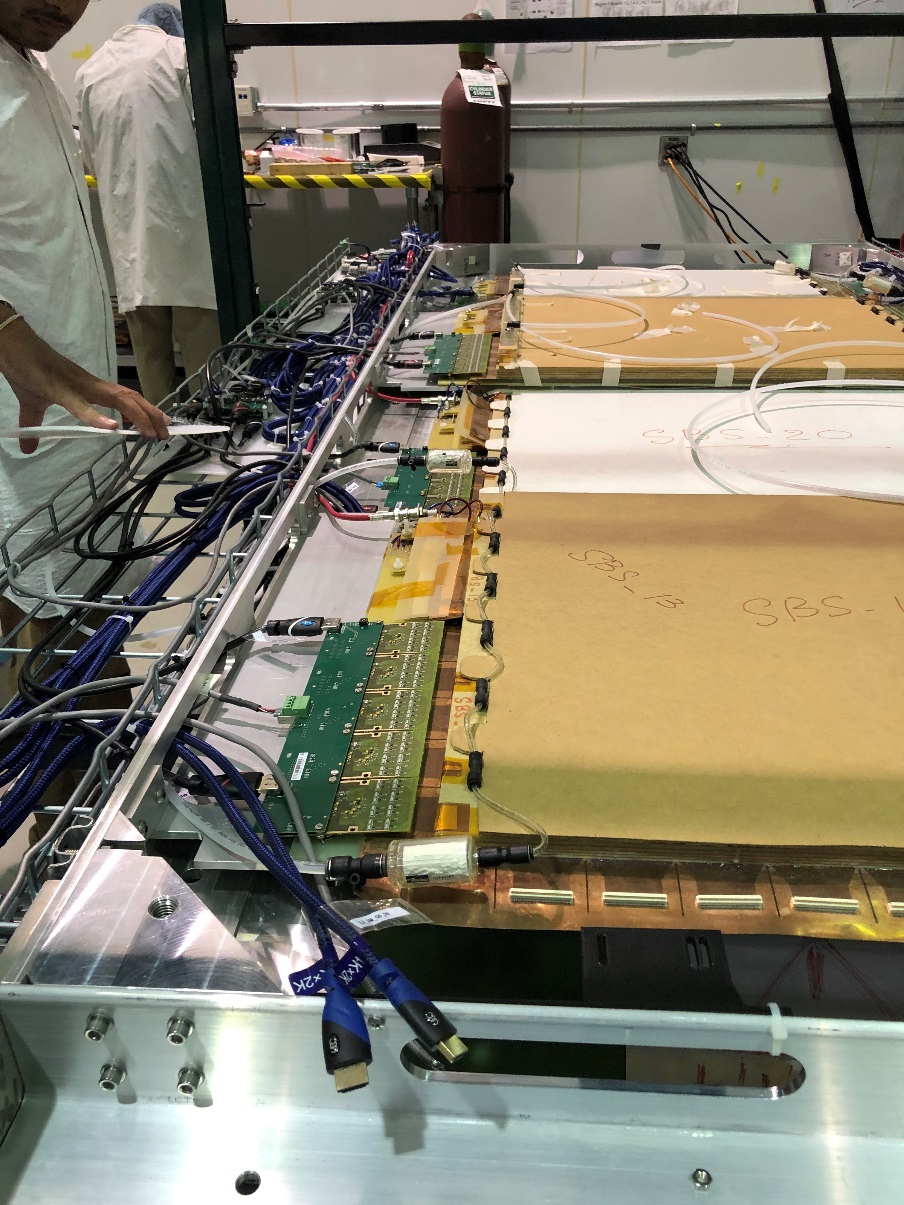 Gas distribution using rotameters
¼” tube supply to GEM module using push-lock connection
Gas supply to manifold
Detector Support Group
Flow Control and Monitoring
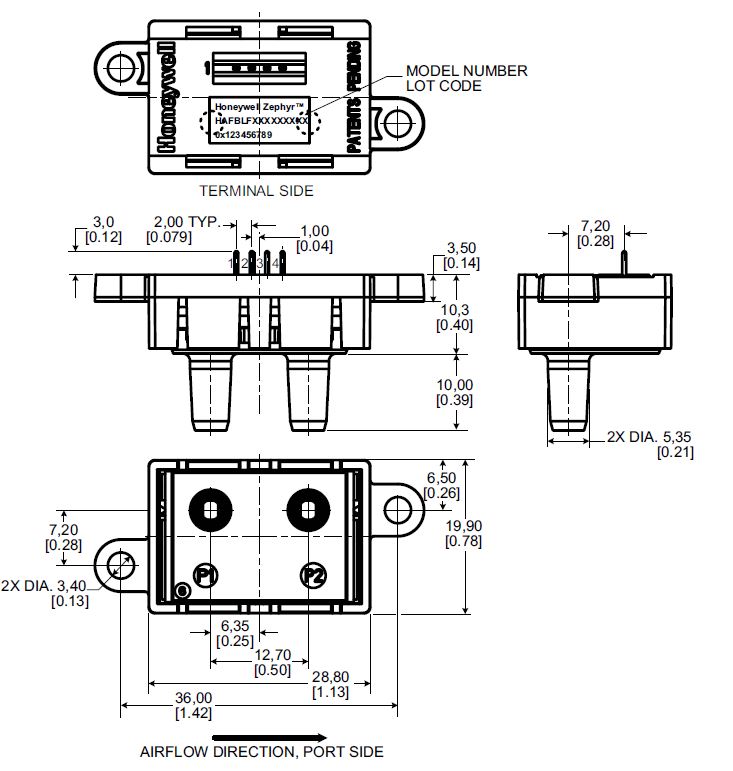 Hall A requires monitored flow for all distribution circuits (48).
DSG has identified a viable option on market to measure mass flow and provide an output signal that can be monitored and used in EPICS for alarms.
DSG design will include individual manual valves for each line.
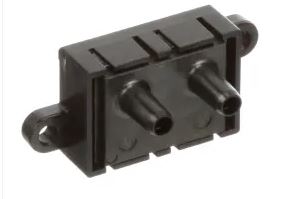 Detector Support Group
Honeywell Zephyr Evaluation
Detector Support Group
Conclusion
DSG will design and build the Hall A gas distribution system
SBS/BB gas distribution has multiple configurations. Gas distribution system will need to be designed to support changes.
This will include flow control and remote monitoring for each GEM module.
DSG is developing cost list for material and equipment.
Flow sensors have arrived and are being tested.
Detector Support Group